NBA Orientation Workshop
Self Assessment Report (TIER-II UG)
Dr. R. V. Ranganath
Professor, 
Department of Civil Engineering,
BMS College of Engineering, Bangalore -19

4th Aug, 2018
SAR Contents
Contd.
CRITERION-1: 	Vision, Mission and Program Educational Objectives (PEOs)
1.1.	State the Vision and Mission of the Department and Institute.

Vision statement typically indicates aspirations and Mission statement states the broad approach to achieve aspirations  
Should be written in a simple language, easy to communicate and should define objectives which are out of reach in the present context
Department Vision and Mission statements shall be consistent with the Institute Vision and Mission statements
Example
Contd.
1.2.	State the Program Educational Objectives (PEOs).
	Define the PEOs under the following broad categories:
Preparation : Employment/Higher studies
Core competence : Discipline knowledge
Professionalism : Professional value - knowledge development
Life long learning : Environment
Example
Contd.
1.3.	Indicate where the Vision, Mission and PEOs are published and disseminated among stakeholders (PEOs).
Availability on Institute website under relevant program link
Availability at department notice boards
HoD Chamber
Department website, if available
Availability in department level documents
Documentary evidence
1.4.	State the process for defining the Vision and Mission of the Department and PEOs of the program.
	Process to ensure:
Effective participation of Stakeholders
Effective Process implementation
Documentary evidence
Steps
Contd.
1.5.	Establish consistency of PEOs with Mission of the Department
	Generate a “Mission of the Department – PEOs matrix” with justification and 	rationale of the mapping:
Note: 	M1, M2, . . Mn are distinct elements of Mission statement.

	Enter correlation levels 1, 2 or 3 as defined below:

	1: Slight (Low)	  
	2: Moderate (Medium)	
	3: Substantial (High)
		If there is no correlation, put “-”
CRITERION-2: 	Program Curriculum and Teaching – Learning Processes (TLP)
2.1. Program Curriculum.
2.1.1.	State the process used to identify extent of compliance of the University curriculum for attaining the Program Outcomes and Program Specific Outcomes as mentioned in Annexure-I. Also mention the identified curricular gaps, if any
State the process details
Mention identified curricular gaps
Extent of compliance
Contd.
2.1.2.	State the delivery details of the content beyond the syllabus for the attainment of POs & PSOs.
	Details of the following for the attainment of POs & PSOs
Additional course
Learning  material
Content
Laboratory experiments
Projects etc. 

	Institute to provide inputs to the Affiliating University regarding curricular gaps and possible addition of new content/add-on courses in the curriculum to better attain program outcome(s)
Contd.
2.2. Teaching-Learning Processes.
2.2.1. 	Describe Processes followed to improve quality of Teaching and Learning
	Processes may include adherence to academic calendar and implementation of pedagogical initiatives such as - 
Real life examples
Collaborative learning
Quality of laboratory experience with regard to conducting experiments
Recording observations
Analysis of data etc.
Encouraging bright students
Assisting weak students etc.
ICT supported learning
Interactive classrooms
Contd.
2.2.2.	Quality of internal semester Question papers, Assignments and Evaluation.
	Mention the initiatives, Implementation details and analysis of 	learning levels 	related to –
Quality of Semester Question papers
Assignments
Evaluation
Relevance to COs
Contd.
2.2.3.	Quality of Student Projects

Consideration to factors including, but not limited to –
Environment & Safety
Ethics
Cost
Type (application, product, research, review etc.)
Standards
Processes related to project identification, allotment, continuous monitoring and evaluation
Demonstration of working prototype and enhancing the relevance of projects.
Mention Implementation details including details of POs and PSOs addressed with justification
Contd.
2.2.4.	Initiatives related to industry interaction
Industry supported laboratories.
Industry involvement in the program design and partial delivery of any regular courses for students.
Impact analysis of industry institute interaction and actions taken thereof
2.2.5.	Initiatives related to industry internship/summer training
Industrial training/tours for students. 
Industrial / internship / summer training of more than two weeks and post training Assessment.
Impact analysis of industrial training. 
Student feedback on initiatives
CRITERION 3: Course Outcomes and Program Outcomes
3.1.	Establish the correlation between the Courses and the Program Outcomes (POs) and Program Specific Outcomes (PSOs)
3.1.1.	Course Outcomes (COs)
SAR should include course outcomes of One course/Semester (3rd to 8th) of study, however, should be prepared for all courses and made available as evidence
Example
3.1.2. 	CO-PO matrices of courses selected in 3.1.1 (six matrices to be mentioned; one per semester from 3rd to 8th semester)
[Speaker Notes: -]
Contd.
Note: Enter correlation levels 1, 2 or 3 as defined below:
1: Slight (Low) 
2: Moderate (Medium) 
3: Substantial (High)
3.1.3.	Program level Course-PO matrix of all courses INCLUDING first year courses
It may be noted that contents of Table 3.1.2 must be consistent with information available in Table 3.1.3 for all the courses.
[Speaker Notes: -]
Contd.
3.2. Attainment of Course Outcomes

3.2.1.	Describe the assessment processes used to gather the data upon which the evaluation of Course Outcome is based
Examples of data collection processes may include, but are not limited to-
- Specific exam/tutorial questions
- Assignments
- Laboratory tests
- Project evaluation
- Student portfolios
A portfolio is a collection of artifacts that demonstrate skills, personal characteristics, and accomplishments created by the student during study period, internally developed assessment exams, project presentations, oral exams etc.
[Speaker Notes: -]
Contd.
3.2.2.	Record the attainment of Course Outcomes of all courses with respect to set attainment levels 
Program shall have set Course Outcome attainment levels for all courses
The attainment levels shall be set considering average performance levels in the University Examination or any higher value set as target for the assessment years
Attainment level
Student performance in internal assessments with respect the Course Outcomes
Performance in the University Examination
[Speaker Notes: -]
Contd.
Measuring Course Outcomes attained through University Examinations
Example related to attainment levels Vs. targets:
(The examples indicated are for reference only. Program may appropriately define levels)
Attainment Level 1: 60% students scoring more than University average percentage marks or set attainment level in the final examination
Attainment Level 2: 70% students scoring more than University average percentage marks or set attainment level in the final examination
Attainment Level 3: 80% students scoring more than University average percentage marks or set attainment level in the final examination
[Speaker Notes: -]
Contd.
Attainment is measured in terms of actual percentage of students getting set percentage of marks
If targets are achieved then all the course outcomes are attained for that year Program is expected to set higher targets for the following years as a part of continuous improvement
If targets are not achieved the program should put in place an action plan to attain the target in subsequent years
Measuring CO attainment through Internal Assessments:
Target may be stated in terms of percentage of students getting more than class average marks or set by the program in each of the associated COs in the assessment instruments (midterm tests, assignments, mini projects, reports and presentations etc. as mapped with the COs
[Speaker Notes: -]
Contd.
Examples related to attainment levels Vs. targets:
Attainment Level 1: 60% students scoring more than 60% marks out of the relevant maximum marks
Attainment Level 2: 70% students scoring more than 60% marks out of the relevant maximum marks
Attainment Level 3: 80% students scoring more than 60% marks out of the relevant maximum marks
Attainment is measured in terms of actual percentage of students getting set percentage of marks
If targets are achieved then the PY1ICPHY and CV3DCMOF are attained for that year. Program is expected to set higher targets for the following years as a part of continuous improvement
If targets are not achieved the program should put in place an action plan to attain the target in subsequent years
Similar targets and achievement are to be stated for the other midterm tests/internal assessment instruments
[Speaker Notes: -]
Contd.
Course Outcome Attainment:

For example:
Attainment through University Examination: Substantial i.e. 3
Attainment through Internal Assessment: Moderate i.e. 2
Assuming 80% weightage to University examination and 20% weightage to Internal assessment, the attainment calculations will be (80% of University level) 
+ (20% of Internal level ) i.e. 80% of 3 + 20% of 2 = 2.4 + 0.4 = 2.8

Note: Weightage of 80% to University exams is only an example. Programs may decide  weightages appropriately for University exams and internal assessment
with due justification 
50% - 50% Weightage = 1.5+1=2.5
[Speaker Notes: -]
Contd.
Program may decide five attainment levels instead of three For ex.- 

Attainment levels:
Level 5 – Very High - Score from >2.5 to 3
Level 4 – High - Score from >2 to 2.5
Level 3 – Medium - Score from >1.5 to 2
Level 2 – Low - Score from >1 to 1.5
Level 1 – Very Low- Score from 0.5 to <1
[Speaker Notes: -]
3.3. Attainment of Program Outcomes and Program Specific Outcomes
3.3.1.	Describe assessment tools and processes used for measuring the attainment of each of the Program Outcomes and Program Specific Outcomes
Describe the assessment tools and processes used to gather the data upon which the evaluation of each of the Program Outcomes and Program Specific Outcomes is based indicating the frequency with which these processes are carried out
Describe the assessment processes that demonstrate the degree to which the Program Outcomes and Program Specific Outcomes are attained and document the attainment levels
[Speaker Notes: -]
Contd.
3.3.2. 	Provide results of evaluation of each PO & PSO
Program shall set Program Outcome attainment levels for all POs and PSOs
The attainment levels by direct (student performance) and indirect (surveys) are to be presented through Program level Course-PO & PSO matrix as indicated
	
PO Attainment: Similar table is to be prepared for PSOs
Direct attainment level of a PO & PSO is determined by taking average across all courses addressing that PO and/or PSO. 
Indirect attainment level of PO & PSO is determined based on the student exit surveys, employer surveys, co-curricular activities, extra-curricular activities etc.
[Speaker Notes: -]
Contd.
Example:
It is assumed that a particular PO has been mapped to four courses C2O1, C3O2, C3O3 and C4O1
PO attainment level will be based on attainment levels of direct assessment and indirect assessment 
For affiliated, non-autonomous colleges, it is assumed that while deciding on overall attainment level 80% weightage may be given to direct assessment and 20% weightage to indirect assessment through surveys from students(largely), employers (to some extent). Program may have different weightages with appropriate justification
Assuming following actual attainment levels
[Speaker Notes: -]
Contd.
Direct Assessment
C201 –High (3)
C302 – Medium (2)
C303 – Low (1)
C401 – High (3)
Attainment level will be summation of levels divided by no. of courses
3+2+1+3/4= 9/4=2.25
Indirect Assessment
Surveys, Analysis, customized to an average value as per levels 1, 2 & 3.
Assumed level – 2
PO Attainment level will be 80% of Direct Assessment + 20% of Indirect Assessment i.e. 1.8 + 0.4 = 2.2, Moderate/Medium level of attainment
Note: Similarly for PSOs
[Speaker Notes: -]
CRITERION 4: Students’ Performance
[Speaker Notes: -]
Contd.
[Speaker Notes: -]
Contd.
4.1.	Enrolment Ratio (20)

	Enrolment Ratio= N1/N
[Speaker Notes: -]
Contd.
4.2.	 Success Rate in the stipulated period of the program 
4.2.1.	Success rate without backlogs in any semester/year of study Enrolment Ratio
SI = (Number of students who have graduated from the program without backlog)/ (Number of students admitted in the first year of that batch and admitted in 2nd year via lateral entry and separate division, if applicable)

Average SI = Mean of Success Index (SI) for past three batches 
Success rate without backlogs in any year of study = 25 × Average SI
[Speaker Notes: -]
Contd.
4.2.2. Success rate in stipulated Period
SI = (Number of students who graduated from the program in the stipulated period of course duration)/ (Number of students admitted in the first year of that batch and admitted in 2nd year via lateral entry and separate division, if applicable)

Average SI = mean of Success Index (SI) for past three batches 
Success rate = 15 × Average SI.

Note: If 100% students clear without any backlog then also total marks scored will be 40 as both 4.2.1 & 4.2.2 will be applicable simultaneously
[Speaker Notes: -]
Contd.
4.3. Academic Performance in Third Year

Academic Performance = 1.5 * Average API (Academic Performance Index)
API = ((Mean of 3rd Year Grade Point Average of all successful Students on a 10 point scale) or (Mean of the percentage of marks of all successful students in Third Year/10)) x (number of successful students/number of students appeared in the examination)
4.4. Academic Performance in Second Year
Academic Performance Level = 1.5 * Average API (Academic Performance Index)
API = ((Mean of 2nd Year Grade Point Average of all successful Students on a 10
point scale) or (Mean of the percentage of marks of all successful students in Second Year/10)) x (number of successful students/number of students appeared in the examination)
[Speaker Notes: -]
Contd.
4.5. Placement, Higher Studies and Entrepreneurship

Assessment Points = 40 × average placement
[Speaker Notes: -]
Contd.
4.6. Professional Activities
4.6.1.	Professional societies/chapters and organizing engineering events
Relevant documentary evidences
Professional Society/Chapters
No. and Quality of Engineering events organized
4.6.2.	Publication of technical magazines, newsletters, etc.
	The Department publications along with the names of the editors, publishers, etc.
Quality and relevance of the contents and print material 
Participation of students from the program
4.6.3	Participation in inter-institute events by students of the program of study
	Awards in the events/conferences organized by other institutes
Within the State 
Outside the State 
Prized/Awards received
[Speaker Notes: -]
CRITERION 5: Faculty Information and Contributions
[Speaker Notes: -]
Contd.
5.1. Student-Faculty Ratio (SFR)
(To be calculated at Department Level)  
No. of UG Programs in the Department (n): __________ 
No. of PG Programs in the Department (m): __________ 
No. of Students in UG 2nd Year= u1 
No. of Students in UG 3rd Year= u2  
No. of Students in UG 4th Year= u3  
No. of Students in PG 1st Year= p1  
No. of Students in PG 2nd Year= p2  
No. of Students = Sanctioned Intake + Actual admitted lateral entry students  (The above data to be provided considering all the UG and PG programs of the department)  
S=Number of Students in the Department = UG1 + UG2 +… +UGn + PG1 + …PGn  
F = Total Number of Faculty Members in the Department (excluding first year faculty)  
Student Teacher Ratio (STR) = S / F
[Speaker Notes: -]
37
Table B.5.1
Note: Marks to be given proportionally from a maximum of 20 to a minimum of 10 for average SFR  between 15:1 to 25:1, and zero for average SFR higher than 25:1. Marks distribution is given as below:
Minimum 75% should be Regular/ full time faculty and the remaining shall be Contractual Faculty  as per AICTE norms and standards.

The contractual faculty (doing away with the terminology of visiting/adjunct faculty, whatsoever)  who have taught for 2 consecutive semesters in the corresponding academic year on full time  basis shall be considered for the purpose of calculation in the Student Faculty Ratio.

5.1.1. Provide the information about the regular and contractual faculty as per the format  mentioned below:
5.2. Faculty Cadre Proportion (25)

The reference Faculty cadre proportion is 1(F1):2(F2):6(F3)
F1: Number of Professors required = 1/9 x Number of Faculty required to comply with 20:1  Student-Faculty ratio based on no. of students (N) as per 5.1
F2: Number of Associate Professors required = 2/9 x Number of Faculty required to comply with  20:1 Student-Faculty ratio based on no. of students (N) as per 5.1
F3: Number of Assistant Professors required = 6/9 x Number of Faculty required to comply with  20:1 Student-Faculty ratio based on no. of students (N) as per 5.1
Contd.
5.2. Faculty Cadre Proportion
The reference Faculty cadre proportion is 1(F1):2(F2):6(F3)
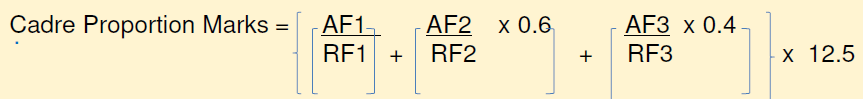 If AF1 = AF2= 0 then zero marks
Maximum marks to be limited if it exceeds 25

Example: Intake = 60 (i.e. total no. of students= 180); Required number of Faculty: 9; RF1= 1,  RF2=2 and RF3=6
Case 1: AF1/RF1= 1; AF2/RF2 = 1; AF3/RF3 = 1; Cadre proportion marks = (1+0.6+0.4) x 12.5 = 25
Case 2: AF1/RF1= 1; AF2/RF2 = 3/2; AF3/RF3 = 5/6; Cadre proportion marks = (1+0.9+0.3) x 12.5 = limited to 25
Case 3: AF1/RF1=0; AF2/RF2=1/2; AF3/RF3=8/6; Cadre proportion marks = (0+0.3+0.53) x  12.5 = 10.4
[Speaker Notes: -]
Contd.
5.3. Faculty Qualification
FQ =2.5 x [(10X +4Y)/F)] where x is no. of regular faculty with Ph.D., Y is no. of regular faculty with M.Tech., F is no. of regular faculty required to comply 1:20 Faculty Student ratio (no. of faculty and no. of students required are to be calculated as per 5.1)
5.4. Faculty Retention
No. of regular faculty members in CAYm2= CAYm1= CAY=
[Speaker Notes: -]
Contd.
5.5. Innovations by the Faculty in Teaching and Learning
Contributions to teaching and learning are activities that contribute to the improvement of student learning. These activities may include innovations not limited to-
Use of ICT
Instruction delivery
Instructional methods
Assessment
Evaluation and inclusive class rooms that lead to effective, efficient and engaging instruction
[Speaker Notes: -]
Contd.
5.6. Faculty as participants in Faculty development / training activities/ STTPs
A Faculty scores maximum five points for participation
Participation in 2 to 5 days Faculty development program: 3 Points
Participation >5 days Faculty development program: 5 points
[Speaker Notes: -]
Contd.
5.7. Research and Development
5.7.1. 	Academic Research
Academic research includes research paper publications, Ph.D. guidance, and faculty receiving Ph.D. during the assessment period.
Number of quality publications in refereed/SCI Journals, citations, Books/Book Chapters etc. 
Ph.D. guided /Ph.D. awarded during the assessment period while working in the institute
5.7.2.	Sponsored Research
Funded research from outside
Provide a list with Project Title, Funding Agency, Amount and Duration
[Speaker Notes: -]
Contd.
5.7.3.	Development activities
	Provide details:
Product Development
Research laboratories
Instructional materials
Working models/charts/monograms etc.
5.7.4.	Consultancy (from Industry)
	Provide a list with Project Title, Funding Agency, Amount and Duration
5.8. Faculty Performance Appraisal and Development System (FPADS)
The assessment is based on:
A well-defined system for faculty appraisal for all the assessment years 
Its implementation, transparency and effectiveness
[Speaker Notes: -]
Contd.
5.9. Visiting/Adjunct/Emeritus Faculty etc.
	Adjunct faculty also includes Industry experts. Provide details of participation 	and contributions in teaching and learning and /or research by visiting / adjunct / 	Emeritus faculty etc. for all the assessment years:
Provision of inviting visiting/adjunct /Emeritus faculty
Minimum 50 hours per year interaction with adjunct faculty from industry/retired professors etc.
[Speaker Notes: -]
CRITERION 6: Facilities and Technical Support
6.1. Adequate and well equipped laboratories, and technical manpower
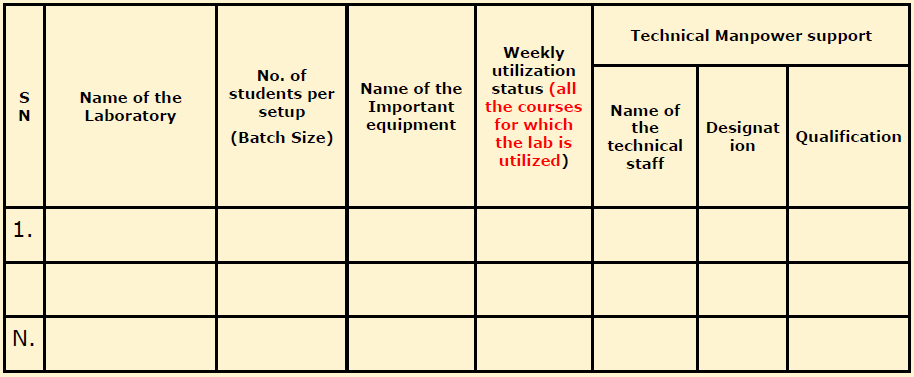 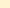 [Speaker Notes: -]
Contd.
6.2.	 Additional facilities created for improving the quality of learning   experience in laboratories
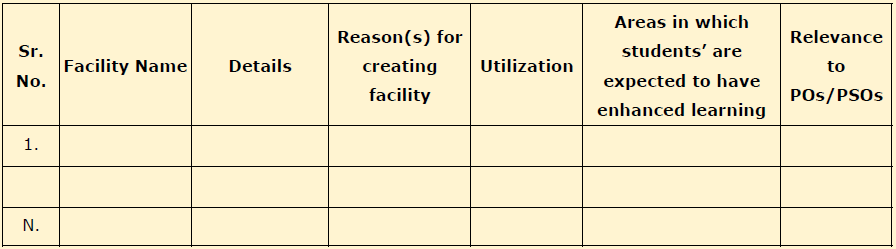 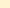 6.3. Laboratories: Maintenance and overall ambiance
	Self-Explanatory
[Speaker Notes: -]
Contd.
6.4. Project laboratory
Mention facility & Utilization
6.5. Safety measures in laboratories
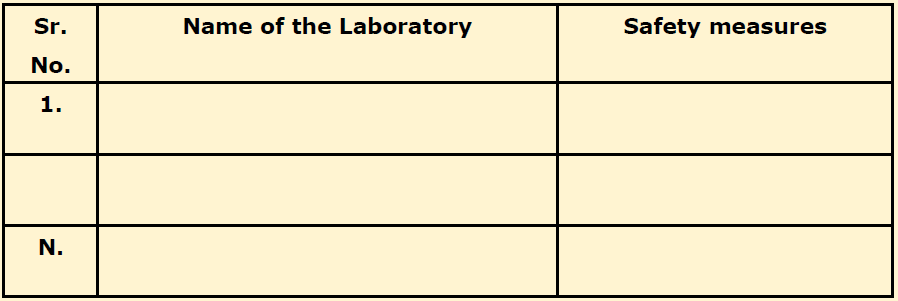 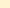 [Speaker Notes: -]
CRITERION 7: Continuous Improvement
7.1.	Actions taken based on the results of evaluation of each of the POs & PSOs
Identify the areas of weaknesses in the program based on the analysis of evaluation of POs & PSOs attainment levels
Measures identified and implemented to improve POs & PSOs attainment levels for the assessment years

Examples of analysis and proposed action
Sample 1:
Course outcomes for a laboratory course did not measure up, as some of the lab equipment did not have the capability to do the needful (e.g., single trace oscilloscopes available where dual trace would have been better, or, non availability of some important support software etc.)
Action taken-Equipment up-gradation was carried out (with details of upgradation)
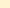 [Speaker Notes: -]
Contd.
Sample 2:

In a course on EM theory student performance has been consistently low with respect to some COs
Analysis of answer scripts and discussions with the students revealed that this could be attributed to a weaker course on vector calculus
Action taken-revision of the course syllabus was carried out (instructor/text book changed too has been changed, when deemed appropriate)

Sample 3:

In a course that had group projects it was determined that the expectations from this course about PO3 (like: “to meet the specifications with consideration for the public health and safety, and the cultural, societal, and environmental considerations”) were not realized as there were no discussions about these aspects while planning and execution of the project
Action taken- Project planning, monitoring and evaluation included in rubrics related to these aspects
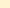 [Speaker Notes: -]
Contd.
POs & PSOs Attainment Levels and Actions for improvement – CAY
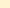 Similar Tables should be presented for all POs & PSOs
[Speaker Notes: -]
Contd.
7.2.	Academic Audit and actions taken thereof during the period of Assessment 
Assessment shall be based on conduct and actions taken in relation to Continuous Improvement 

7.3. Improvement in Placement, Higher Studies and Entrepreneurship  	Assessment is based on improvement in:
Placement: number, quality placement, core industry, pay packages etc. 
Higher studies: performance in GATE, GRE, GMAT, CAT etc., and admissions in premier institutions 
Entrepreneurs

7.4. Improvement in the quality of students admitted to the program 
	Assessment is based on improvement in terms of ranks/score in qualifying-
State level/National level entrances tests
Percentage marks in Physics, Chemistry and Mathematics in 12th Standard
Percentage marks of the lateral entry students
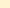 [Speaker Notes: -]
CRITERION 8: First Year Academics
8.1. First Year Student-Faculty Ratio (FYSFR)
Assessment = (5 × 15)/Average FYSFR (Limited to Max. 5)

8.2. Qualification of Faculty Teaching First Year Common Courses
Assessment of qualification = (5x +3y)/RF
x= Number of Regular Faculty with Ph.D
y = Number of Regular Faculty with Post-graduate qualification
RF= Number of faculty members required as per SFR of 20::1

8.3. First Year Academic Performance 
Academic Performance = ((Mean of 1st Year Grade Point Average of all successful Students on a 10 point scale) or (Mean of the percentage of marks in First Year of all successful students/10)) x (number of successful students/number of students appeared in the examination)
Successful students are those who are permitted to proceed to the Second year
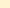 [Speaker Notes: -]
Contd.
8.4. Attainment of Course Outcomes of first year courses 
8.4.1. Describe the assessment processes used to gather the data upon which the evaluation of Course Outcomes of first year is done 
Examples of data collection processes may include, but are not limited to –
Specific exam questions
Laboratory tests
Internally developed assessment exams
Oral exams
Assignments
Presentations
Tutorial sheets etc.

8.4.2. Record the attainment of Course Outcomes of all first year courses 
Program shall have set attainment levels for all first year courses.
The attainment levels shall be set considering average performance levels in the University Examination or any higher value set as target for the assessment years.
Attainment level is to be measured in terms of student performance in internal assessments with respect the COs of a subject plus the performance in the University examination
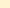 [Speaker Notes: -]
Contd.
8.5. Attainment of Program Outcomes of all first year courses 
 
8.5.1.	Indicate results of evaluation of each relevant PO and/or PSO, if applicable  
The relevant program outcomes that are to be addressed at first year need to be identified by the institution
Program Outcome attainment levels shall be set for all relevant POs and/or PSOs through first year courses
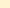 [Speaker Notes: -]
Contd.
8.5.2.	Actions taken based on the results of evaluation of relevant POs  
	The attainment levels by direct (student performance) are to be presented through Program level Course-PO matrix as indicated
	PO Attainment Levels and Actions for improvement CAY
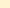 Note: PSOs, if applicable to be added appropriately
[Speaker Notes: -]
CRITERION 9: Student Support Systems
9.1 Mentoring system to help at individual level  
Type of mentoring: Professional guidance / career advancement / course work specific / laboratory specific / all-round development
Number of faculty mentors
Number of students per mentor
Frequency of meeting

9.2. Feedback analysis and reward /corrective measures taken, if any 
Feedback collected for all courses: YES/NO
Feedback questionnaire
Specify the feedback collection process
Average Percentage of students who participated
Specify the feedback analysis process
Basis of reward / corrective measures, if any: Indices used for measuring quality of teaching and learning
Summary of the index values for all courses/teachers
Number of corrective actions taken
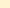 [Speaker Notes: -]
Contd.
9.3. Feedback on facilities  
	Assessment is based on -
Feedback collection
Analysis and corrective action taken

9.4. Self Learning  
	The institution needs to specify –
Facilities
Materials
Scope for self-learning / learning beyond syllabus
Webinars
Podcast
MOOCs
Evaluate effectiveness
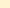 [Speaker Notes: -]
Contd.
9.5. Career Guidance, Training, Placement 
	The institution may specify –
Facility
Management
Effectiveness for career guidance including counseling for higher studies
Campus placement support
Industry interaction for training/internship/placement, etc.


9.6. Entrepreneurship Cell
	The institution may specify –
Facility
Management
Effectiveness in encouraging entrepreneurship and incubation
Success stories for each of the assessment years


9.7. Co-curricular and Extra-curricular Activities 
	The institution may specify –
Co-curricular and extra-curricular activities
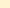 [Speaker Notes: -]
CRITERION 10: Governance, Institutional Support and Financial Resources
10.1 Organization, Governance and Transparency
 10.1.1. State the Vision and Mission of the Institute
	Vision statement typically indicates aspirations and Mission statement states 	the broad approach to achieve aspirations

Availability
Appropriateness/relevance
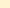 10.1.2. Governing body, administrative setup, functions of various bodies, 	service rules, procedures, recruitment and promotional policies 

List the governing, senate, and all other academic and administrative bodies; their memberships, functions, and responsibilities; frequency of the meetings; and attendance therein
The published rules including service rules, policies and procedures; year of publication shall be listed
Minutes of the meetings, Action taken reports, extent of awareness among the employees/students
[Speaker Notes: -]
Contd.
10.1.3. Decentralization in working and grievance redressal mechanism 
List the names of the faculty members who have been delegated powers for taking administrative decisions 
Grievance Redressal cell 
Action taken report for the above point
10.1.4. Delegation of financial powers 
Institution should explicitly mention financial powers delegated to the Principal, Heads of Departments and relevant in-charges 
Demonstrate the utilization of financial powers for each year of the assessment years
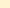 10.1.5. 	Transparency and availability of correct/unambiguous information in
	public domain 
Information on policies, rules, processes and dissemination of this information to stakeholders is to be made available on the web site 
Disseminating of information about student, faculty and staff
[Speaker Notes: -]
Contd.
10.2. 	Budget Allocation, Utilization, and Public Accounting at Institute   level
	Summary of current financial year’s budget and actual expenditure incurred 	(for 	the institution exclusively) in the three previous financial years.
Total Income at Institute level: For CFY, CFYm1, CFYm2 & CFYm3
For CFY: Similar tables are to be prepared for CFYm1, CFYm2 & CFYm3
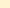 [Speaker Notes: -]
Contd.
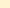 [Speaker Notes: -]
Contd.
10.2.1 Adequacy of budget allocation 
The institution needs to justify that the budget allocated over the years was adequate

10.2.2 Utilization of allocated funds 
The institution needs to state how the budget was utilized during assessment years

10.2.3 Availability of the audited statements on the institute’s website
The institution needs to make audited statements available on its website.

10.3 Program Specific Budget Allocation, Utilization 
Total Budget at program level: For CFY, CFYm1, CFYm2 & CFYm3
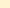 [Speaker Notes: -]
10.3.1. Adequacy of budget allocation 
Program needs to justify that the budget allocated over the assessment years was adequate for the program
10.3.2. Utilization of allocated funds 
Program needs to state how the budget was utilized during the last three assessment years
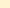 [Speaker Notes: -]
10.4. Library and Internet  
AICTE zero deficiency report for all the assessment years
Effective availability
Purchase records
Utilization of facilities
Documentation
10.4.1. Quality of learning resources (hard/soft) 
Relevance of available learning resources including e-resources
Accessibility to students 
10.4.2. Internet 
Name of the Internet provider
Available bandwidth 
Wi Fi availability 
Internet access in labs, classrooms, library and offices of all Departments 
Security arrangements
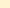 [Speaker Notes: -]
Thanks
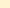 [Speaker Notes: -]